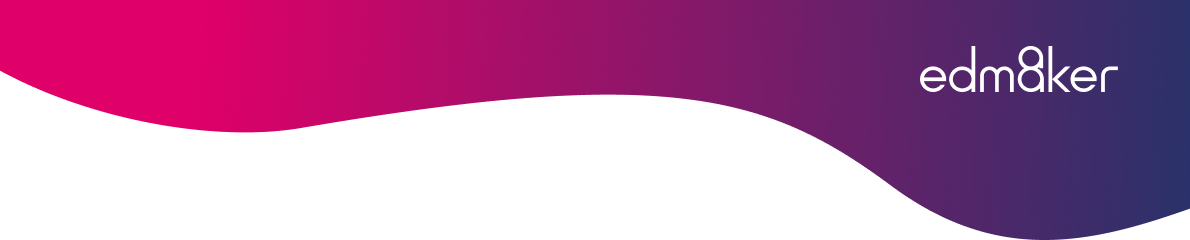 Making the future of young minds
How many hours of screen time do your classmates have on a typical weekend day? Interview your classmates and calculate the following.
Calculate Mean
Calculate Mode
Calculate Median
The mean is_____________________
The mode is_____________________
The median is_____________________
What this data tells me about my classmates: ________________________________________________________________________________________________________________________________________________________________________________________________________________________________________________________________
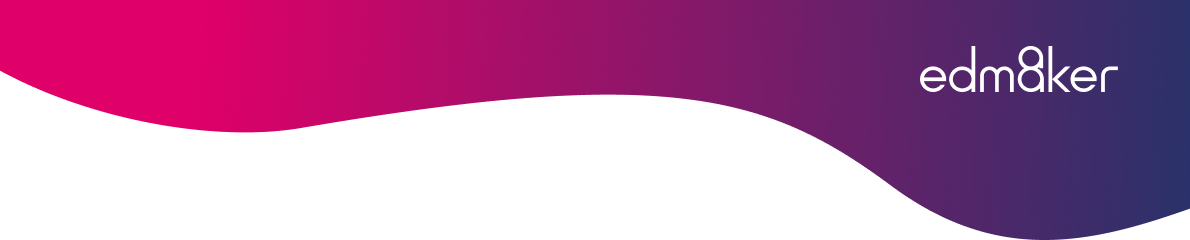 Making the future of young minds
How many books have your classmates read in the past month? Interview your classmates and calculate the following.
Calculate Mean
Calculate Mode
Calculate Median
The mean is___________________
The mode is___________________
The median is_________________
What this data tells me about my classmates: ________________________________________________________________________________________________________________________________________________________________________________________________________________________________________________________________
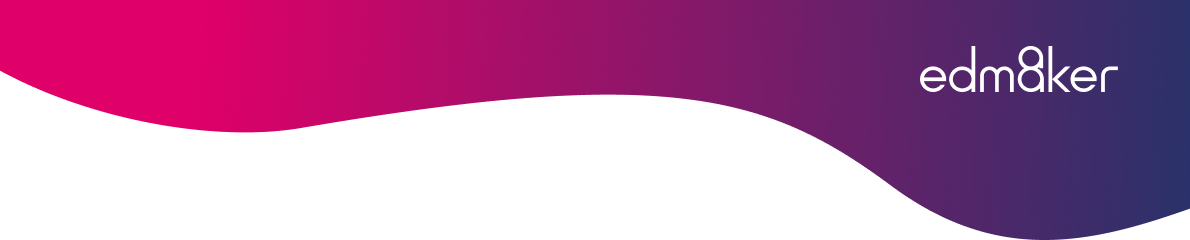 Making the future of young minds
How many cups of water do your classmates drink in a day? Interview your classmates and calculate the following.
Calculate Mean
Calculate Mode
Calculate Median
The mean is___________________
The mode is___________________
The median is__________________
What this data tells me about my classmates: ________________________________________________________________________________________________________________________________________________________________________________________________________________________________________________________________
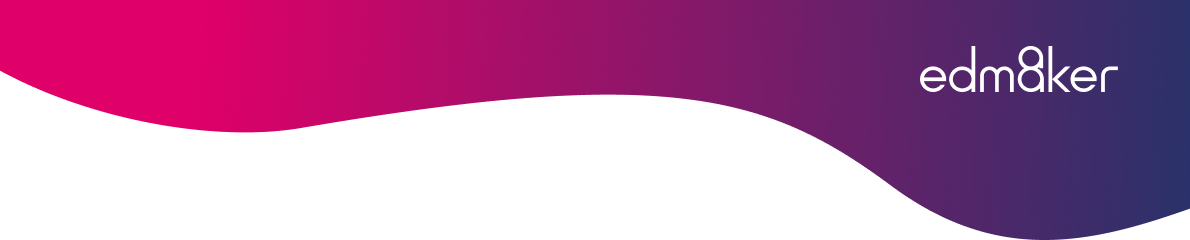 Making the future of young minds
How many hours of physical activity do your classmates engage in per week? Interview your classmates and calculate the following.
Calculate Mean
Calculate Mode
Calculate Median
The mean is_____________________
The mode is_____________________
The median is____________________
What this data tells me about my classmates: ________________________________________________________________________________________________________________________________________________________________________________________________________________________________________________________________
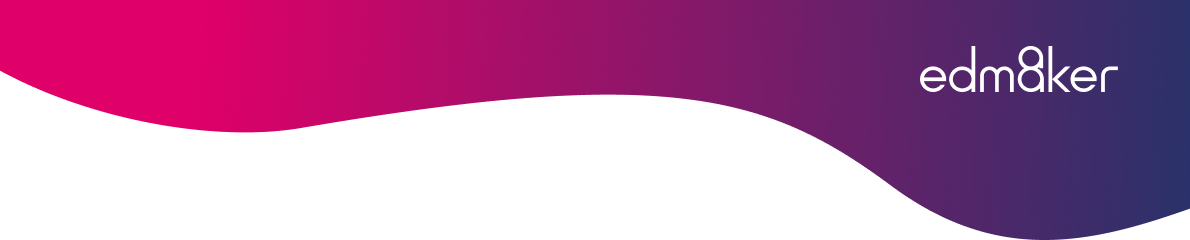 Making the future of young minds
How many pets do your classmates have at home? Interview your classmates and calculate the following.
Calculate Mean
Calculate Mode
Calculate Median
The mean is_____________________
The mode is_____________________
The median is_____________________
What this data tells me about my classmates: ________________________________________________________________________________________________________________________________________________________________________________________________________________________________________________________________
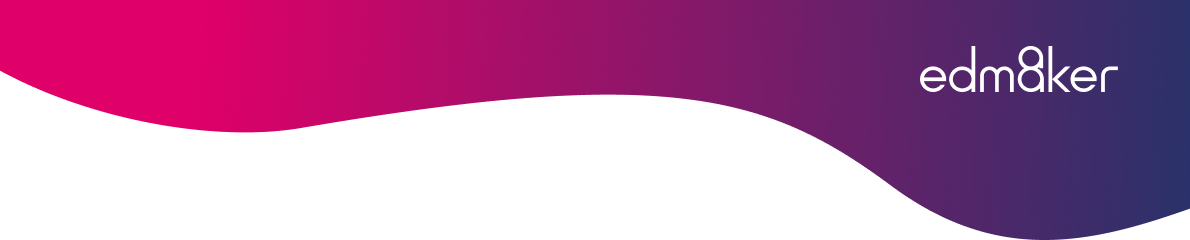 Making the future of young minds
How many hours do your classmates spend on homework each day? Interview your classmates and calculate the following.
Calculate Mean
Calculate Mode
Calculate Median
The mean is_____________________
The mode is_____________________
The median is_____________________
What this data tells me about my classmates: ________________________________________________________________________________________________________________________________________________________________________________________________________________________________________________________________
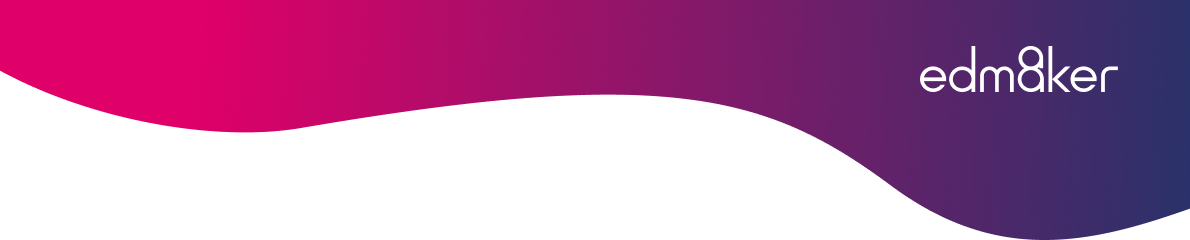 Making the future of young minds
How many times do your classmates eat breakfast in a week?Interview your classmates and calculate the following.
Calculate Mean
Calculate Mode
Calculate Median
The mean is _______
The mode is_______
The median is _____
What this data tells me about my classmates: ________________________________________________________________________________________________________________________________________________________________________________________________________________________________________________________________
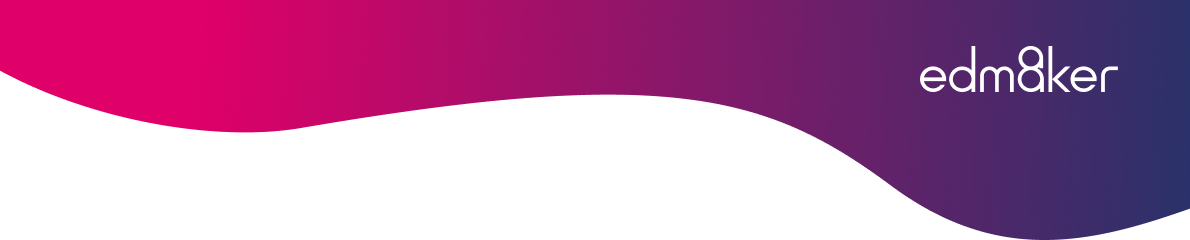 Making the future of young minds
How many hours do your classmates spend on a hobby or personal interest outside of school? Interview your classmates and calculate the following.
Calculate Mean
Calculate Mode
Calculate Median
The mean is_____________________
The mode is_____________________
The median is_____________________
What this data tells me about my classmates: ________________________________________________________________________________________________________________________________________________________________________________________________________________________________________________________________